More practise looking and drawing
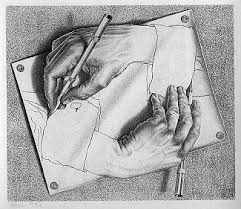 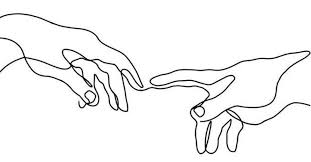 Objectives
Compare 2 different drawing techniques.
Draw objects using different experimental drawing techniques.
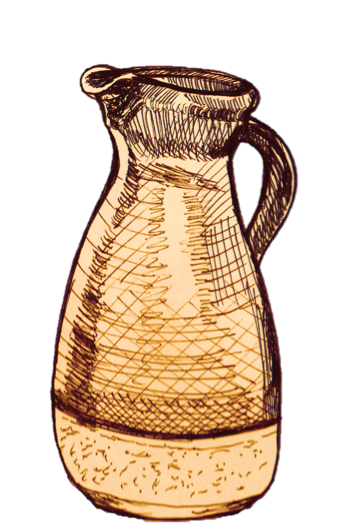 Activities:
Create a tonal range to develop mark-making skills.
Draw an object from observation using different techniques.
Continue to practice - complete a detailed drawing of a leaf
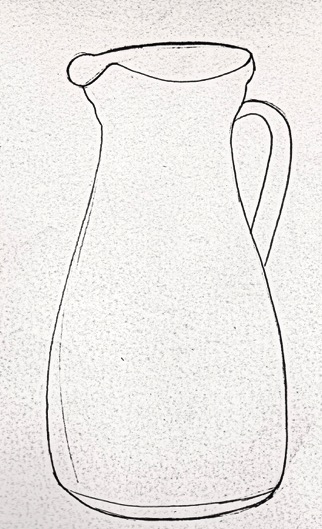 Compare these drawing techniques
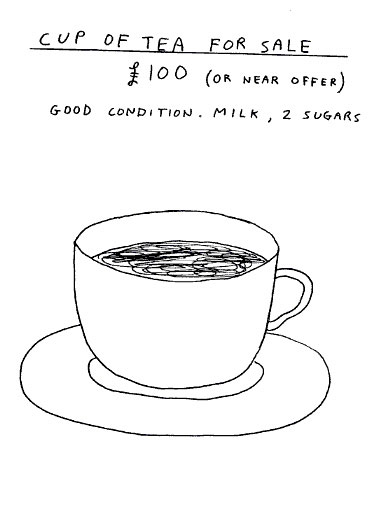 Shrigley ‘Cup of Tea’ 2012
Morandi ‘Still Life’ 
1933
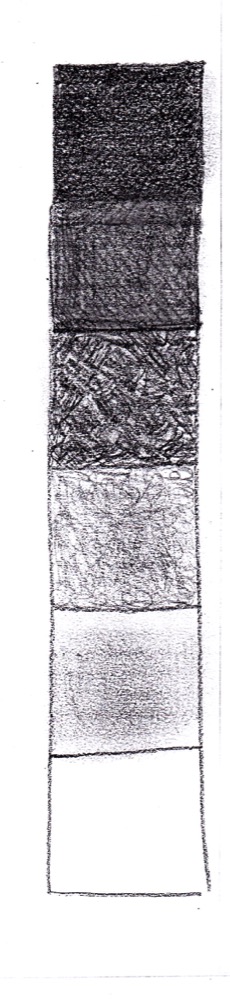 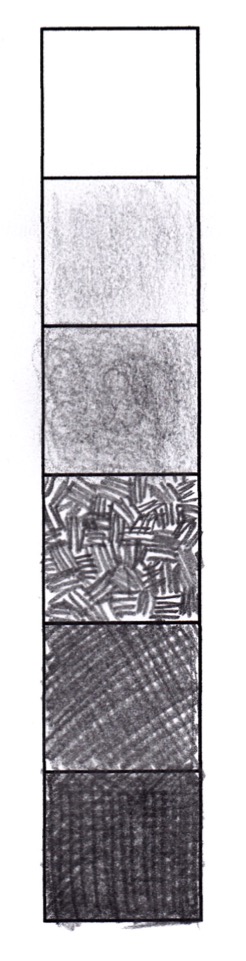 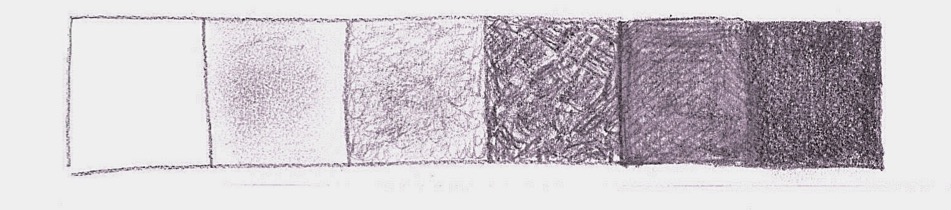 Task 1
Complete the tonal range grid  below my example.

Remember to use different experimental mark making techniques for exciting textures as shown above
Eg. Shadding, cloud of tone, multi layered cross hatching and groups of lines in a different directions.
You will need:
Paper, Pencil, Rubber, Object
Start Drawing
TASK 2
Complete a line drawing of an object in front of you
TASK 2 (cont)
Draw the same object using tone, mark making and shading techniques
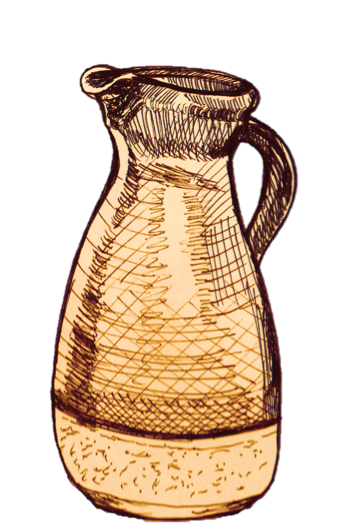 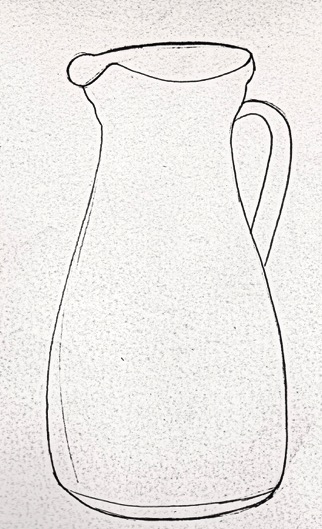 Compare your drawings
Which do you like best?
Why?
Evaluate your line drawing
Line drawing in pencil
Evaluate your line drawing 
Accurate scale and proportions.
   Attention to detail and decoration.
Remember it takes practice to be excellent!
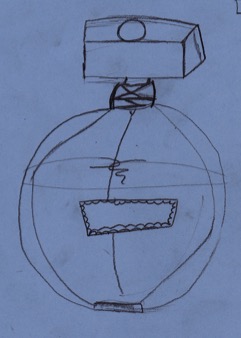 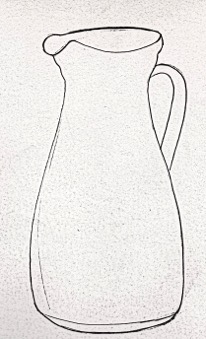 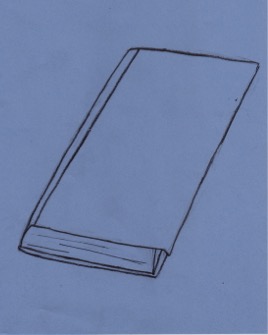 Standard
Shapes are 
drawn with 
some accuracy
of scale and proportion.
Excellent
Strong 
Scale and proportion.
Drawn confidently.
Good 
Shapes are
mostly 
accurate in
scale and proportion.
Which is the most challenging drawing?
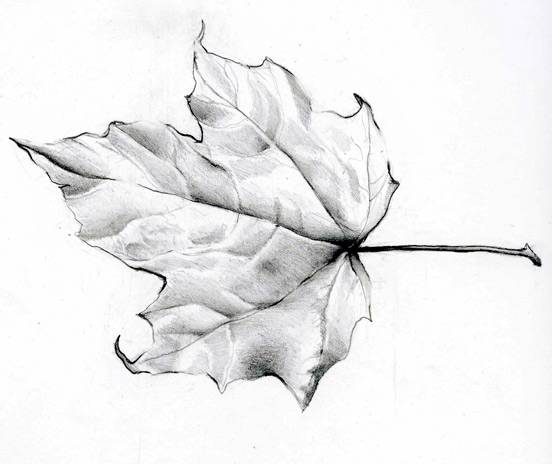 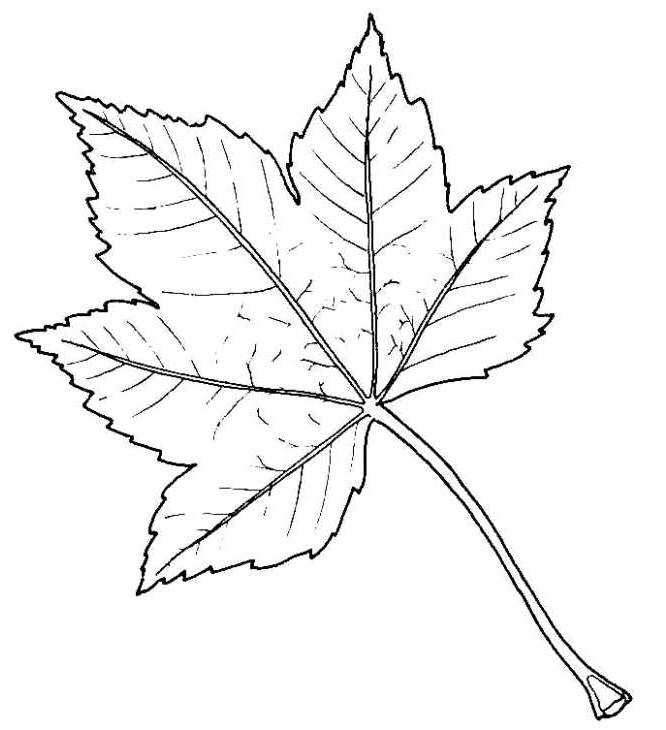 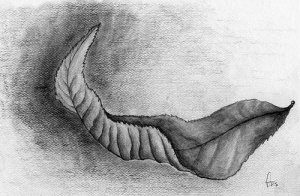 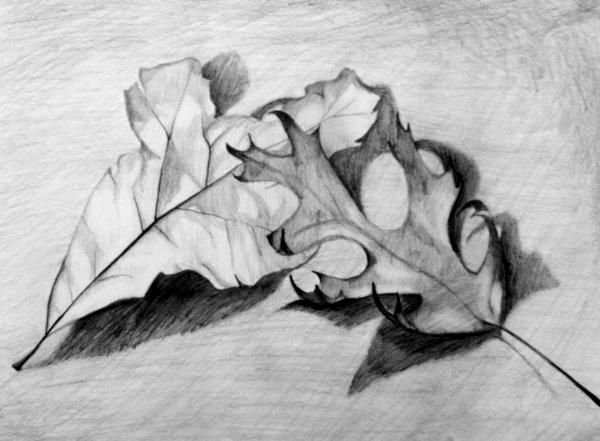 TASK 3
Complete your own  line drawing of a leaf from observation.
Task3 (cont) either add as much detail and tone as you can to your line drawing 
Or complete a brand new drawing adding marks, tone, details etc.